Проблеми у формуванні та встановленні плати за проживання у гуртожитках. 
Основні шляхи їх врегулювання
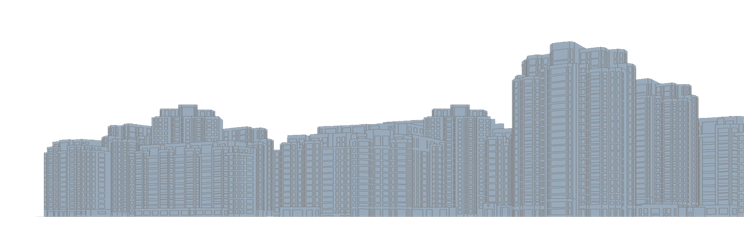 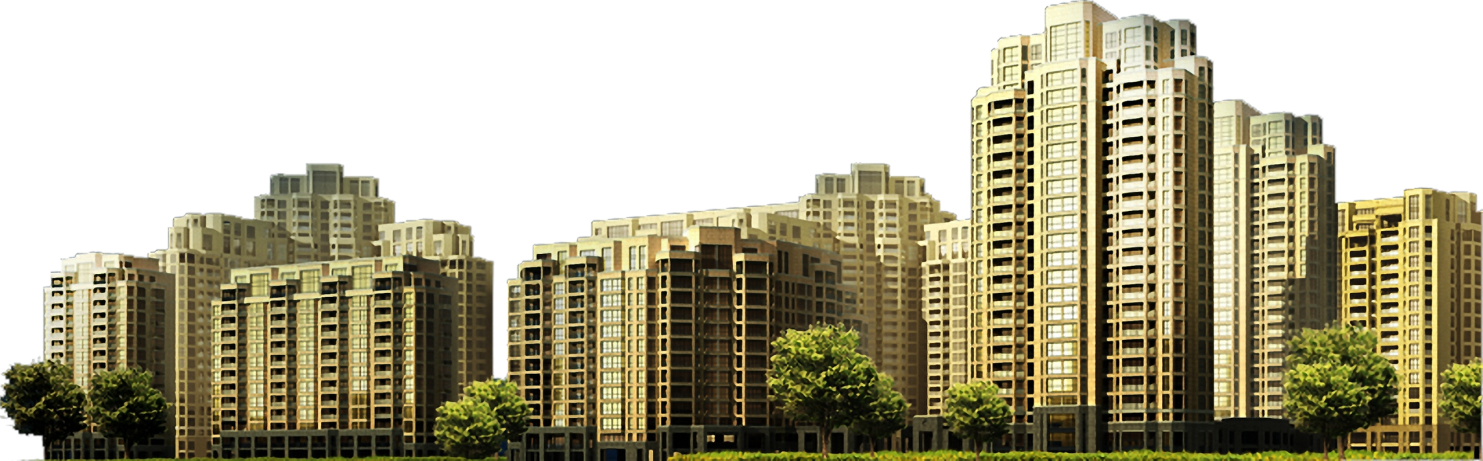 Нормативно-правові акти які використовуються при формуванні та встановленні плати за проживання в гуртожитках
Житловий кодекс Української РСР
Цивільний кодекс України
Закон України “Про житлово-комунальні послуги ”
Закон України “Про приватизацію державного житлового фонду”
Закон України “Про забезпечення реалізації житлових прав мешканців гуртожитків ”
Постанова Ради Міністрів УРСР від 03.06.1986 № 208 “ Про затвердження Примірного положення про гуртожитки ”
Постанова Кабінету Міністрів України від 01.06.2011  № 869 “ Про забезпечення єдиного підходу до формування тарифів на житлово-комунальні послуги ”
Постанова Кабінету Міністрів України від 26.07.2006 № 1010 “ Про затвердження Порядку формування тарифів на послуги з вивезення побутових відходів ”
Постанова Кабінету Міністрів України від 10.12.2008 № 1070 “ Про затвердження Правил надання послуг з вивезення побутових відходів ”
Постанова Кабінету Міністрів України від  08.10.1992 № 572 “ Про механізм впровадження Закону України “Про приватизацію державного житлового фонду”
Постанова Кабінету Міністрів України від 25.12.1996 № 1548 “ Про встановлення повноважень органів виконавчої влади та виконавчих органів міських рад щодо регулювання цін (тарифів) ”
Постанова Кабінету Міністрів України від 17.02.2010 № 151 “ Про затвердження Порядку проведення перерахунків розміру плати за надання послуг з централізованого опалення, постачання холодної  та гарячої води і водовідведення в разі ненадання їх або надання не в повному обсязі, зниження якості”
Наказ Державного комітету України з питань житлово-комунального господарства від 10.08.2004 № 150 “ Про затвердження переліку послуг по утриманню будинків і споруд та прибудинкових територій, послуг на ремонт приміщень, будинків, споруджень ”
Наказ Державного комітету України з питань житлово-комунального господарства від 17.05.2005 № 76 “ Про затвердження Правил утримання житлових будинків і прибудинкових територій ”
Наказ Державного комітету України з питань житлово-комунального господарства від 04.08.1997 № 59 “ Про затвердження Рекомендованих норм часу і норм обслуговування для робітників і виробничого персоналу, зайнятих утриманням житлового фонду ”
Види, типи та форма власності гуртожитків
Діючий механізм нарахування плати за проживання в гуртожитках (для одинаків та сімей)
О Д И Н А К И
За встановленою ставкою
плата за утримання будинків і споруд та прибудинкових територій
плата за комунальні послуги
плата за електроенергію та газ
тариф на утримання будинків і споруд та прибудинкових територій 
×
норма житлової площі для однієї особи у гуртожитку (6 м2)
Механізм визначення витрат для включення їх до ставки плати - відсутній

(Плата за комунальні послуги може нараховуватися згідно постанови КМУ від 21.07.2005 №630, а розподілятися згідно п. 10 постанови КМУ від 08.10.1992 №572)
С І М Е Й Н І
за тарифами на житлово-комунальні послуги, які розраховані згідно Порядків, затверджених  постановою КМУ від 01.06.2011 № 869 та 
встановленими уповноваженими органами
тариф на утримання будинків і споруд та прибудинкових територій 
×
загальна площа житлового приміщення у  гуртожитку
тариф на водопостачання та водовідведення
×
обсяг спожитих послуг 
(норма або за лічильником)
тариф на 
опалення
×
опалювальна площа житлового приміщення
Правила користування приміщеннями житлових будинків і гуртожитків, затверджені постановою КМУ  від 08.10.1992 № 572
ДОДАТКОВІ ПОСЛУГИ В ГУРТОЖИТКАХ!!!
Пункт 25 
Порядку, затвердженого постановою КМУ від 01.06.2011 №869

Вартість інших послуг (утримання служб консьєржів, вбудованих паркінгів, установлення і утримання пристроїв замково-переговорного зв'язку тощо) сплачується понад розмір плати за послуги на підставі договорів, укладених між власниками житлових будинків (гуртожитків), власниками (наймачами) квартир (житлових приміщень у гуртожитку), власниками нежитлових приміщень у житловому будинку (гуртожитку) та відповідними надавачами послуг.
Пункт 27
Порядку, затвердженого постановою КМУ від 01.06.2011 №869

Вартість додаткових послуг, що не пов'язані з утриманням будинків і споруд та прибудинкових територій і надаються у гуртожитках для проживання сімей, визначається понад розмір плати за послуги на підставі договорів, укладених відповідними надавачами послуг з наймачами та (або) власниками житлових приміщень у гуртожитках.
Вартість додаткових послуг для одинаків???
Постанова № 1548 “ Про встановлення повноважень органів виконавчої влади та виконавчих органів міських рад щодо регулювання цін (тарифів)”
п. 6 Повноважень
п. 12 Повноважень
Міносвіти, МОЗ, інші міністерства та центральні органи виконавчої влади, до сфери управління яких належать навчально-виховні заклади
Рада міністрів Автономної Республіки Крим, обласні, Київська та Севастопольська міські державні адміністрації
Граничний розмір плати за проживання в студентських гуртожитках
Граничний розмір плати за проживання  в гуртожитках (крім студентських гуртожитків) громадян України, осіб без громадянства та іноземців, які займають приміщення, що знаходиться у спільному користуванні кількох осіб, які не перебувають у сімейних відносинах
Наказ МОНмолодьспорту, МОЗ та Мінфіну від 28.03.11 
№ 284/423/173
Наказ Міносвіти, Мінекономіки, Мінфіну від 23.07.2010
№ 736/902/758
Розпорядження облдержадміністрацій
Механізм розрахунку???
Запит Мінрегіону
 щодо  доцільності регулювання (встановлення) Радою міністрів АР Крим, обласними, Київською та Севастопольською міськими державними адміністраціями граничного розміру плати за проживання в гуртожитках (крім студентських гуртожитків) громадян України, осіб без громадянства та іноземців, які займають приміщення, що знаходяться у спільному користуванні кількох осіб, які не перебувають у сімейних відносинах (одинаки).
НАДАНІПРОПОЗИЦІЇ
1. Залишити повноваження щодо встановлення граничного розміру плати за проживання у гуртожитках для одинаків – обласним  державним адміністраціям
2. Надати повноваження щодо встановлення граничного розміру плати за проживання у гуртожитках для одинаків – органам місцевого самоврядування
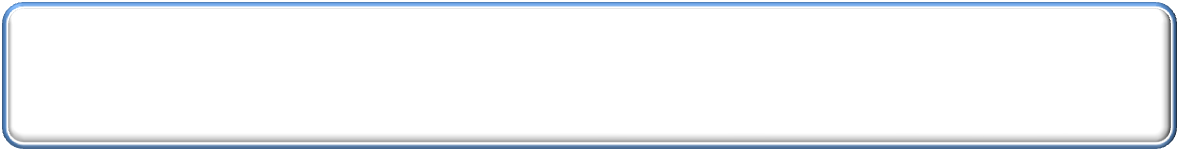 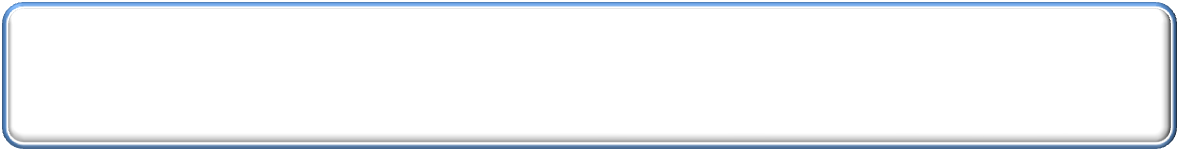 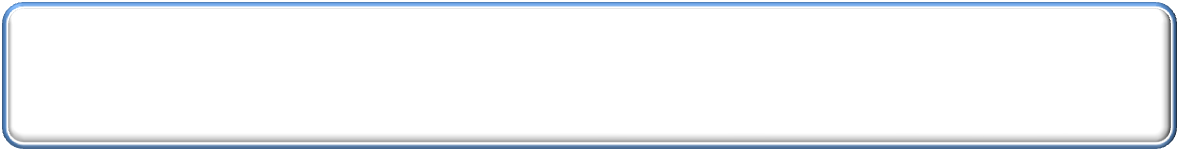 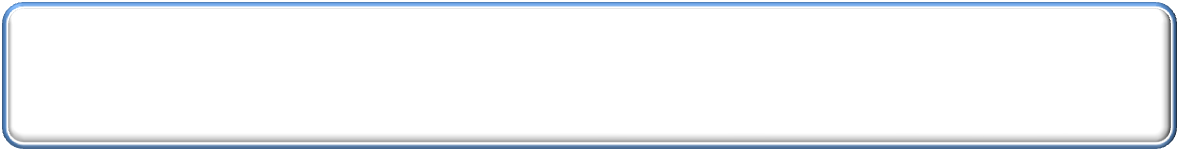 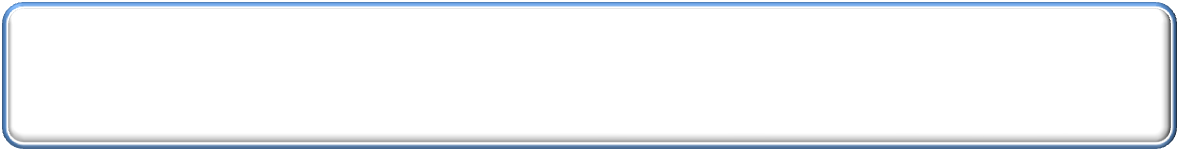 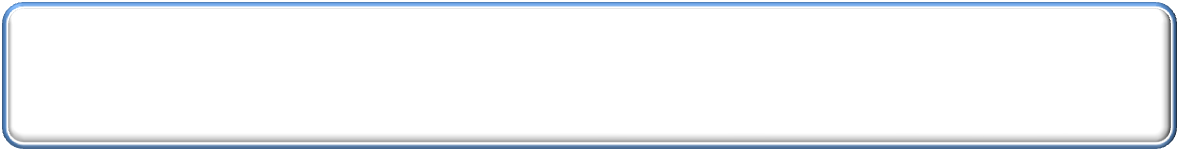 Проблеми у формуванні та встановленні плати за проживання в гуртожитках
Механізм розрахунку граничного розміру плати за проживання в гуртожитках громадян України, осіб без громадянства та іноземців, які займають приміщення, що знаходяться у спільному користуванні кількох осіб, які не перебувають у сімейних відносинах (одинаків)
1.
Механізм формування, розподілу та відшкодування мешканцями витрат з обслуговування місць загального користування у гуртожитку (кухні, душові, туалети)
2.
Механізм визначення вартості додаткових послуг, як одинаків так і для сімей 
Додаткові послуги для одинаків (прання, сушіння білизни, камера схову, користування меблями тощо)
3.
Механізм розрахунку витрат для гуртожитків коридорного та блочного типів.
Нарахування за комунальні послуги у гуртожитках. Порядок розподілу оплати за природний газ при користуванні плитами на кухні загального користування
4.
порядок здійснення перерахунку розміру плати за проживання у гуртожитку у разі перерви в наданні послуг, ненаданні або надані не в повному обсязі
5.
6.
Нарахування плати за проживання в гуртожитку (за ком. послуги) у разі тимчасової відсутності споживачів (мешканців гуртожитку)
Врегулювання проблемних питань щодо формування та встановлення плати за проживання в гуртожитках
зміни до діючих нормативно-правових актів стосовно удосконалення системи формування та встановлення плати за проживання у гуртожитках
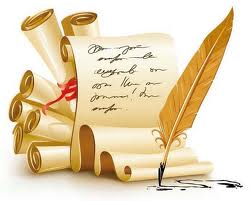 проект постанови Кабінету Міністрів України «Про затвердження єдиних підходів до формування та встановлення плати за проживання в гуртожитках», який визначатиме механізм та процедуру формування та встановлення плати за проживання в гуртожитках
Виконав:студент юридичного факультету Киян Євгеній 3412-4
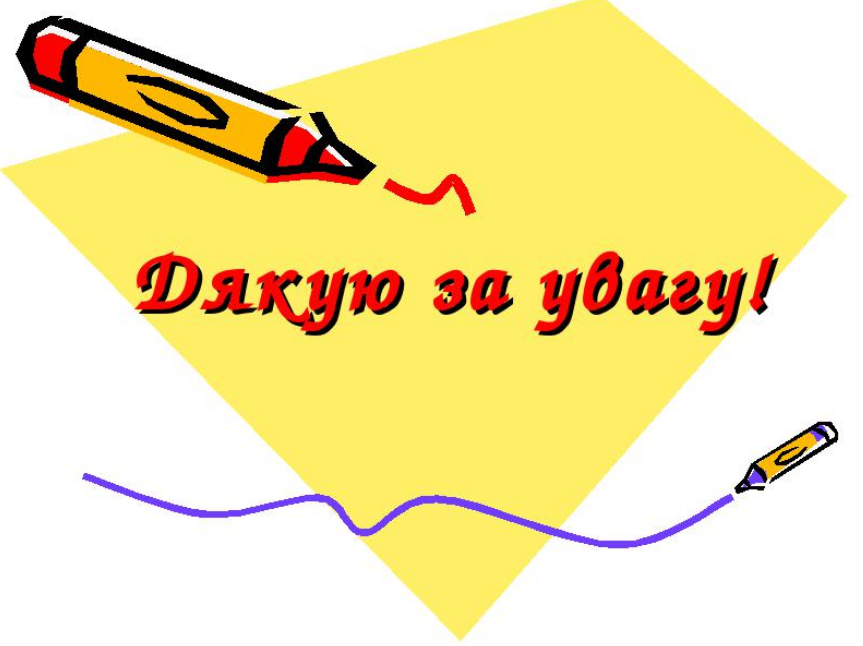